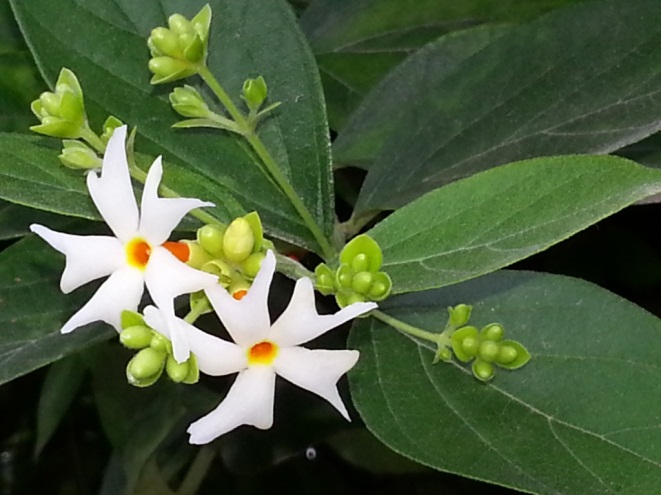 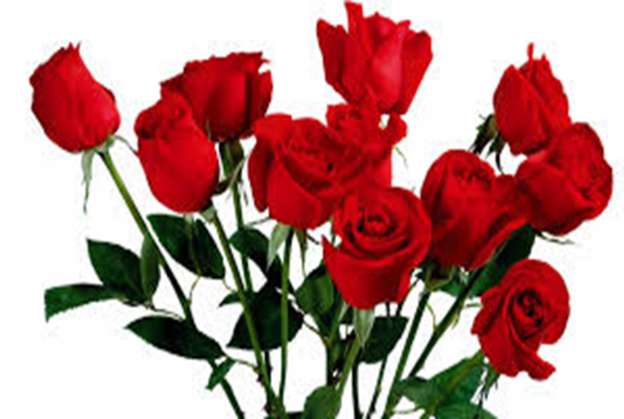 আজকের পাঠে সবাইকে স্বাগতম
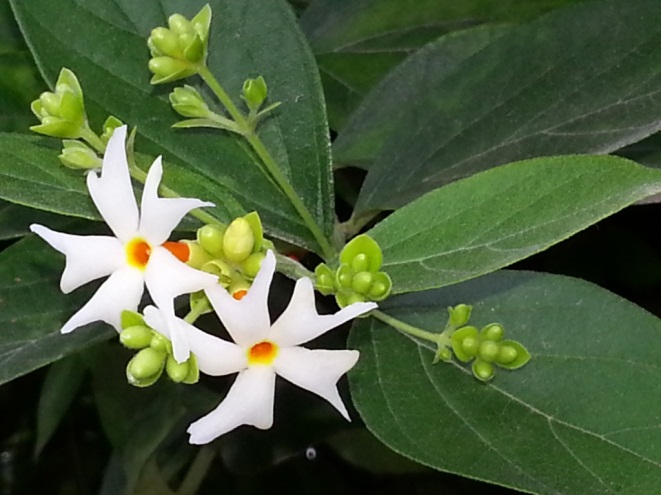 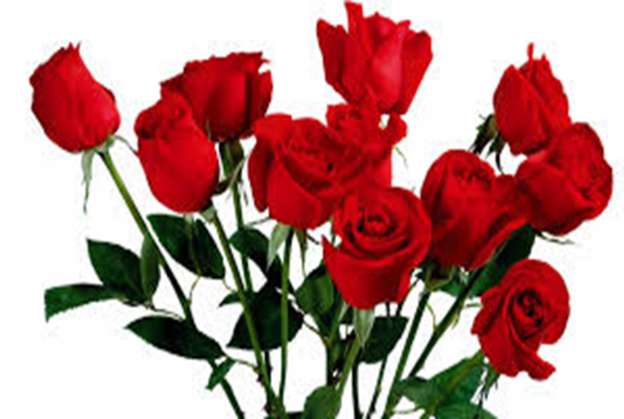 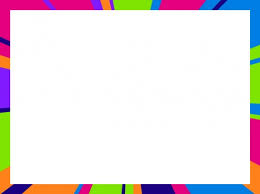 পরিচিতি
মো: সাজেদুর রহমান
         সহকারী শিক্ষক
কোটচাঁদপুর সরকারি মডেল পাইলট    
        মাধ্যমিক বিদ্যালয়
শ্রেণি:   অষ্টম 

বিষয়: বাংলা প্রথম পত্র 

গদ্য: এবারের সংগ্রাম স্বাধীনতার সংগ্রাম
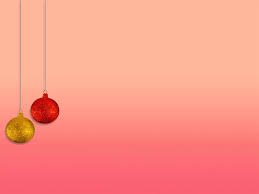 শিখনফল
এই পাঠ শেষে শিক্ষার্থীরা-
১. লেখক পরিচিতি সম্পর্কে বলতে পারবে।
২. বিভিন্ন শব্দের অর্থসমূহ বলতে পারেবে।
৩. ৭ই মার্চের ভাষণ সম্পর্কে বলতে পারবে।
৪. গল্পের মূল বিষয়বস্তু সম্পর্কে বলতে পারবে।
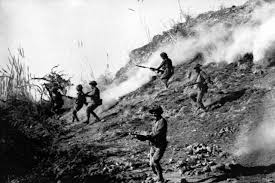 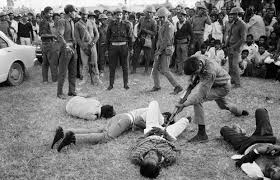 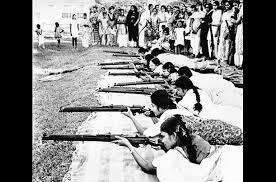 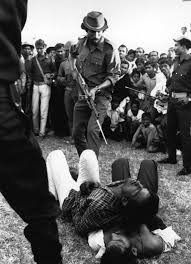 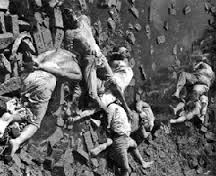 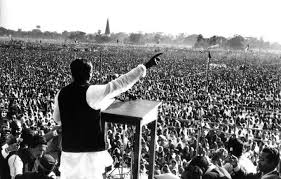 উপরের ছবিগুলো ভালকরে দেখ এবং বোঝার চেষ্টা কর
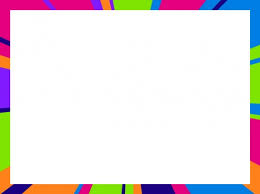 এসো আমরা একটি দেশের গান শুনি
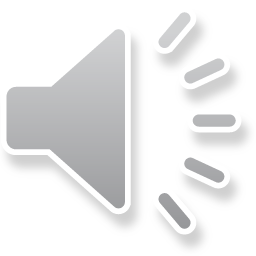 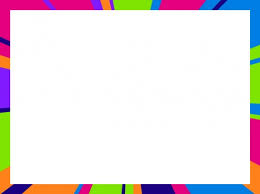 আজকের পাঠ-
এবারের সংগ্রাম স্বাধীনতার সংগ্রাম
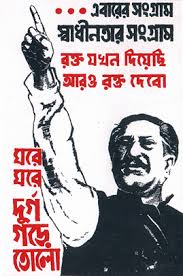 লেখক পরিচিতি
নাম				: বঙ্গবন্ধু শেখ মুজিবুর রহমান
জন্ম				: ১৯২০ খ্রি: ১৭ই মার্চ 
জন্মস্থান			: গোপালগঞ্জ জেলার টুঙ্গীপাড়া
স্বাধীনতা ঘোষণা দেন	: ১৯২০ সালে ২৬ মার্চ 
পাকিস্তানী কারাগার থেকে মুক্ত হন: ১৯৭২ সালে ১০ জানুয়ারি
মৃত্যু				: ১৯৭৫ সালে ১৫ আগস্ট
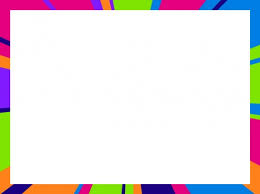 আদর্শ পাঠ
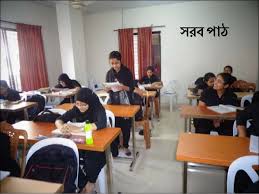 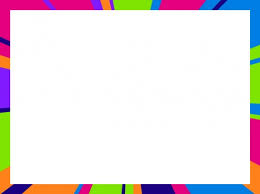 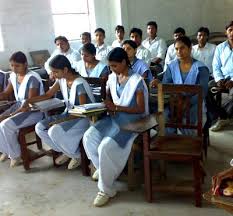 নিরব পাঠ
শব্দার্থ
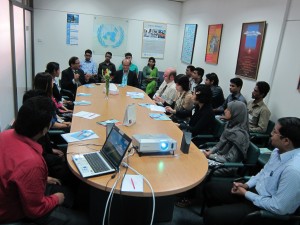 গোল টেবিল বৈঠক
আরটিসি
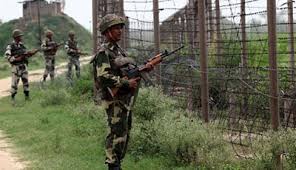 ব্যারাক
সেনা ছাউনি
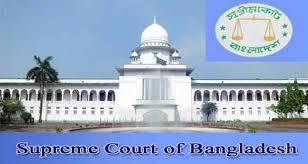 সর্ব্বোচ্চ আদালত
সুপ্রিম কোর্ট
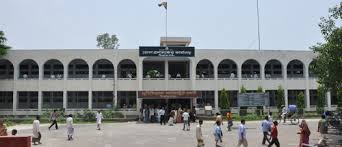 হাইকোর্ট
উচ্চ আদালত
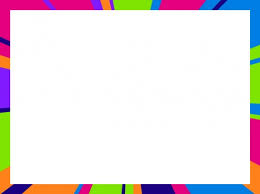 একক কাজ
০১. কত সালে সাধারণ নির্বাচন হয়?
০২. শেখ মুজিবুর রহমান কত  সালে বঙ্গবন্ধু উপাধিতে ভূষিত হন?
০৩. কত সালে জাতিসংঘ সাধারণ পরিষদের অধিবেশনে তিনি   
       প্রথম বাংলা ভাষায় ভাষণ দেন?
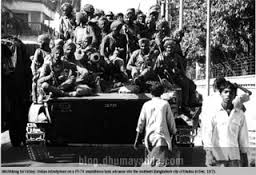 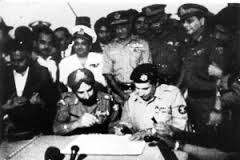 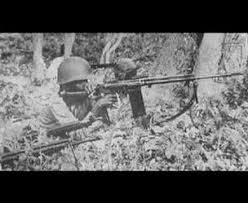 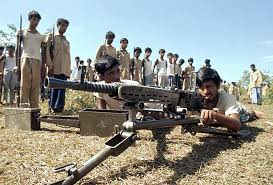 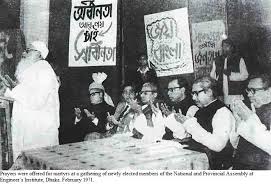 এসো মুক্তিযুদ্ধের কিছু ছবি দেখি
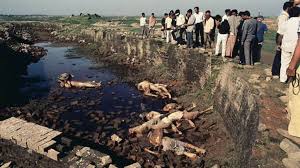 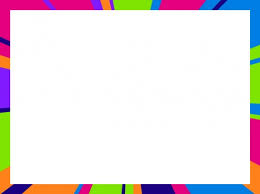 ঐতিহাসিক ৭মার্চ ১৯৭১ সালে ঢাকার রেসকোর্স ময়দানে ১৮ মিনিটের ভাষণ।
https://www.youtube.com/watch?v=YRtLKC1Jk0A&t=7s
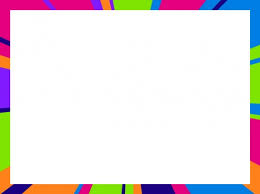 দলীয় কাজ
৭ই মার্চের ভাষণের তাৎপর্য লিখ।
মূল্যায়ন
১। শেখ মুজিবুর রহমানের জন্ম কত তারিখে ? 
(ক) ১৯১৮ সালে           (খ)১৯১৯ সালে
(গ) ১৯২০ সালে            (ঘ)১৯২৩ সালে

২। কত তারিখে বঙ্গবন্ধু রেসকোর্স ময়দানে ঐতিহাসিক ভাষণ দেন?
(ক) ১৯৬৯-এর ৭ই মার্চ       (খ) ১৯৭১-এর ৭ই মার্চ
(গ) ১৯৭১ –এর ৩রা মার্চ      (ঘ) ১৯৭৪-এর ৩রা মার্চ

৩।রেসকোর্স  ময়দানে কত  লোক ছিল?
(ক)২ লক্ষ                       (খ)৫ লক্ষ
(গ) ১০ লক্ষ                     (ঘ)১২ লক্ষ
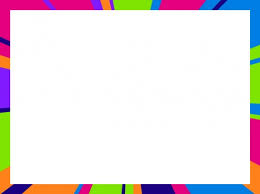 বাড়ির কাজ
জাতির জনক বঙ্গবন্ধু শেখ মুজিবুর রহমান এঁর উপর 
১৫০ শব্দের একটি প্রবন্ধ লিখে আনবে।
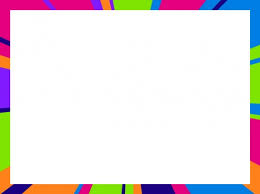 ধন্যবাদ সবাইকে